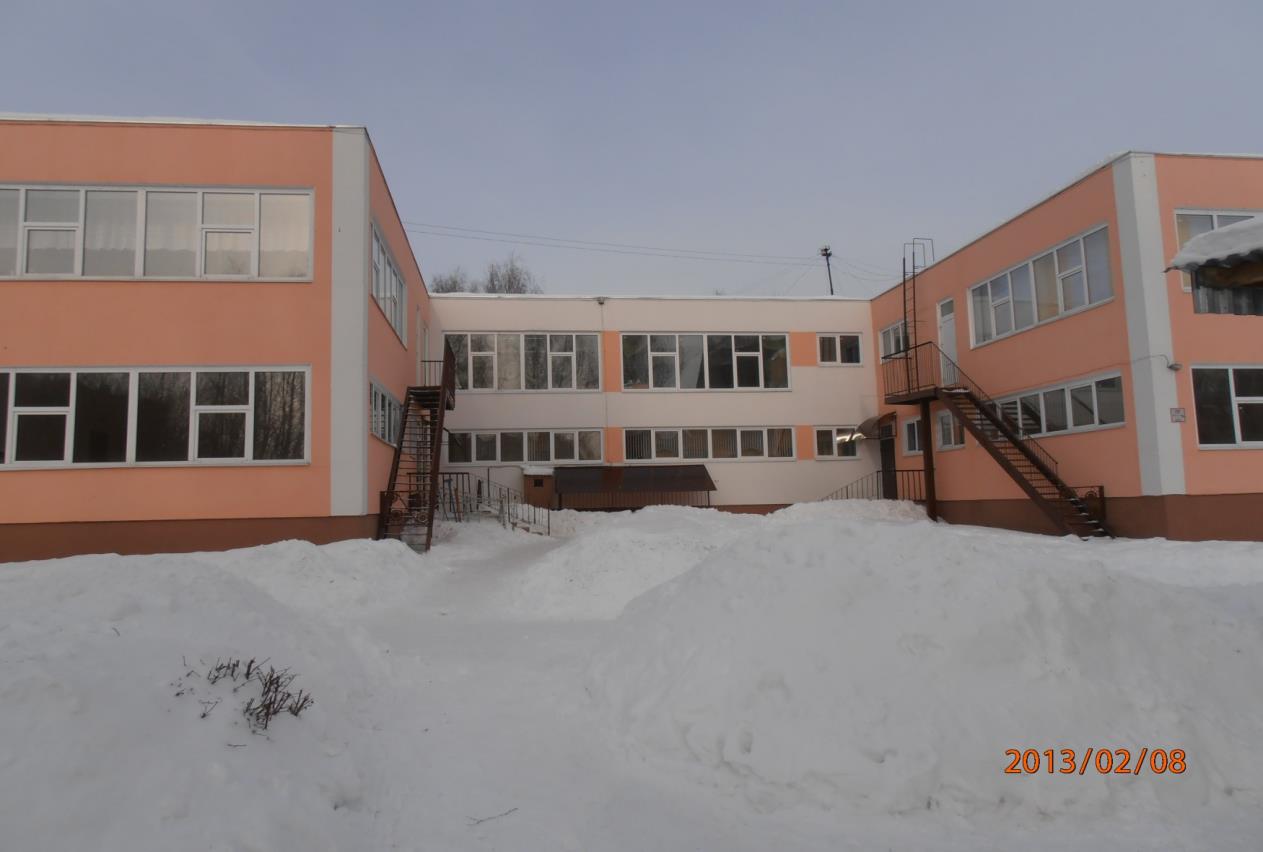 КС(К)ОУ «Чебоксарская специальная (коррекционная) начальная школа – детский  сад №1» Министерства образования Чувашской культуры



Инструктор  по физической культуре Михайленко Зоя Михайловна
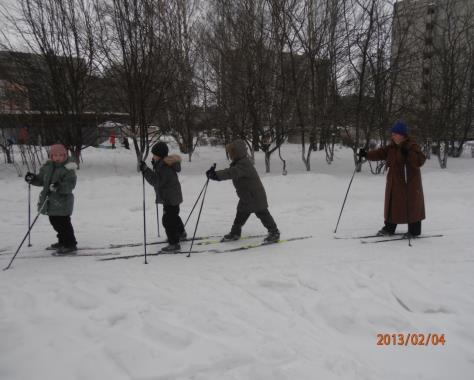 Двигательная деятельность детей
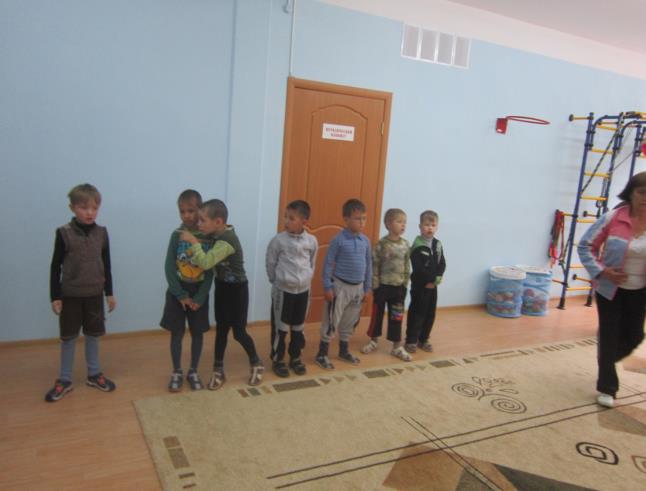 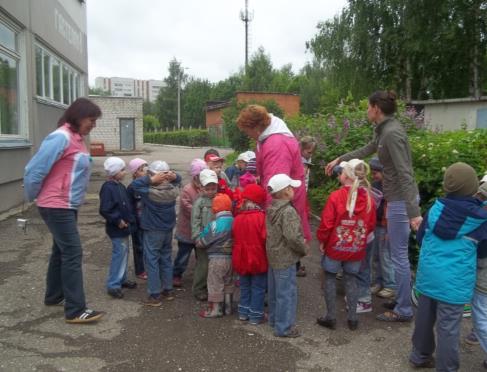 День чувашской культуры
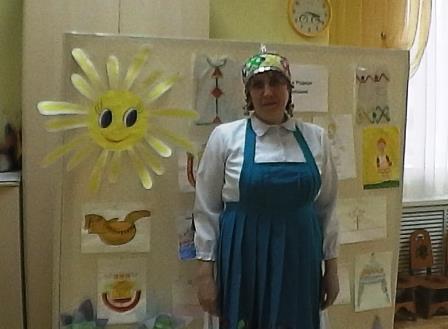 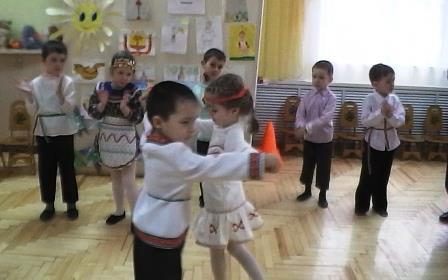 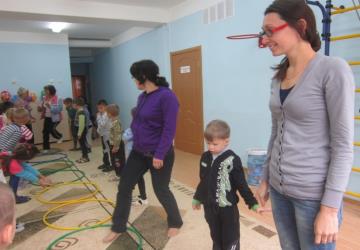 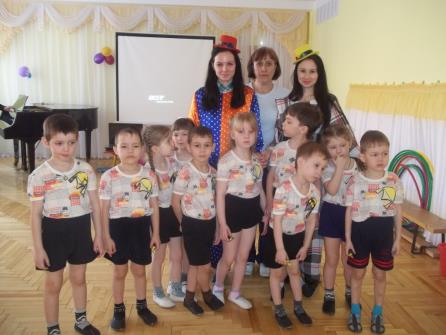 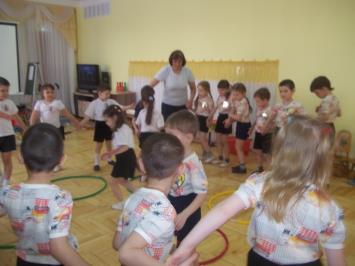 Праздники , досуги
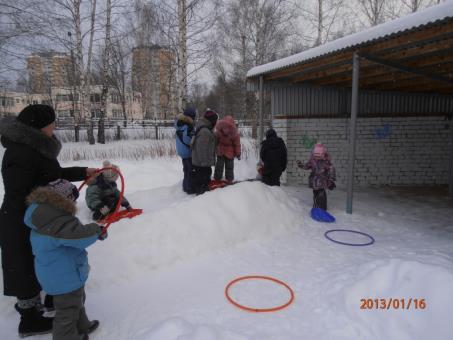 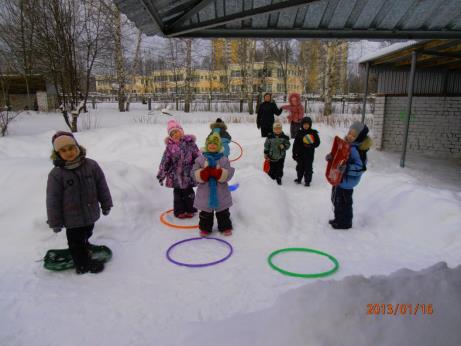 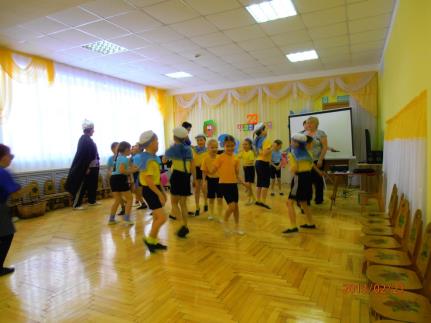 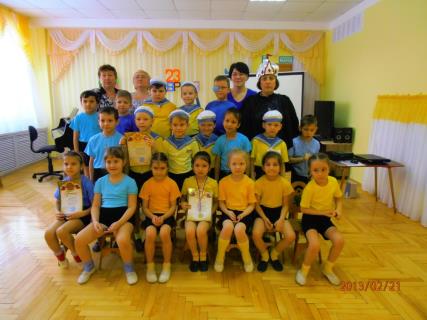 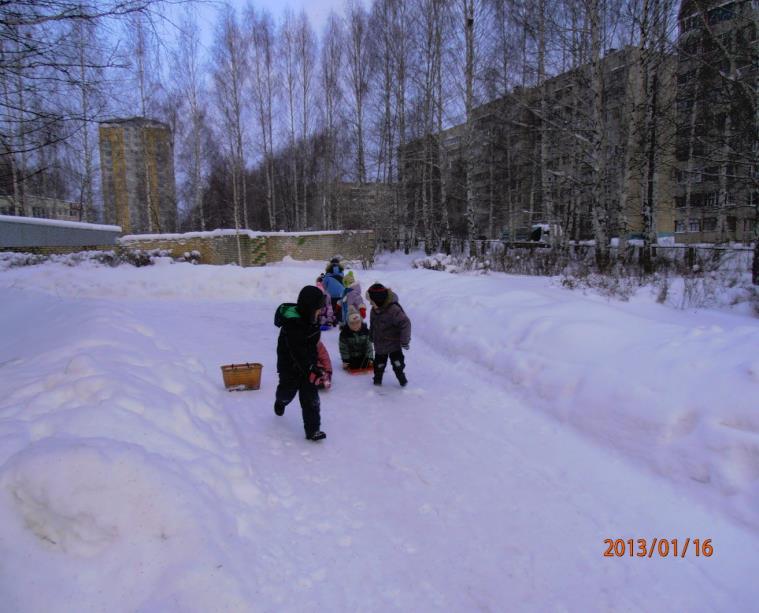 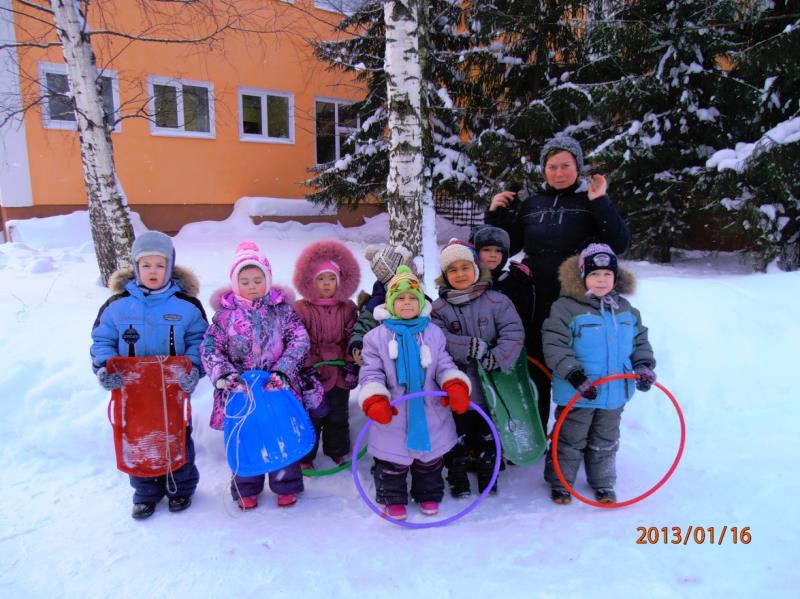 Выставка рисунков «Спорт и жизнь»,  «Чувашские игры»
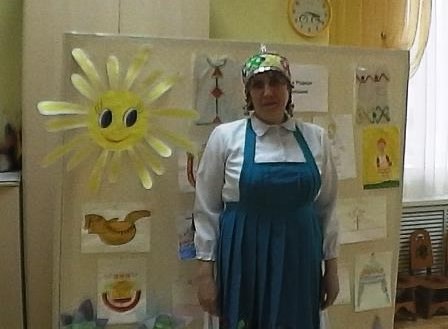 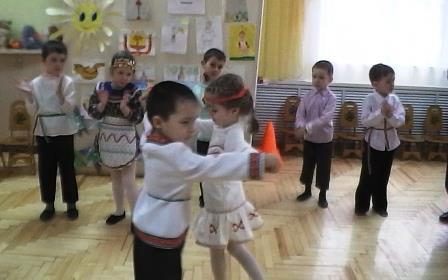 Олимпиада: Спорт, ребята очень нужен
Соревнуйтесь не робея,
Пусть победа не легка,
Но надейтесь на удачу-
И она придет всегда!
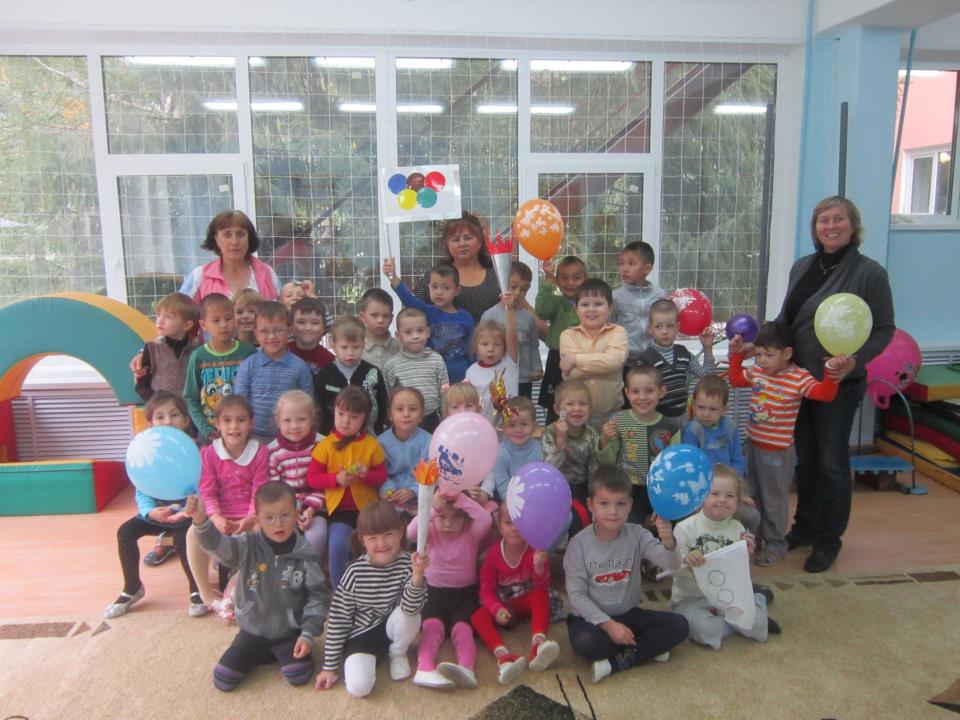 Консультация  для педагогов «Чувашские национальные игры».
Соревнования на лыжах между двумя группами «Солнышко» и «Почемучка»
«Лыжня Росии»
Традиционное спортивное состязание между воспитанниками и учащимися учреждения (дети 1 класса, гр. «Почемучка»,  «Солнышко»)
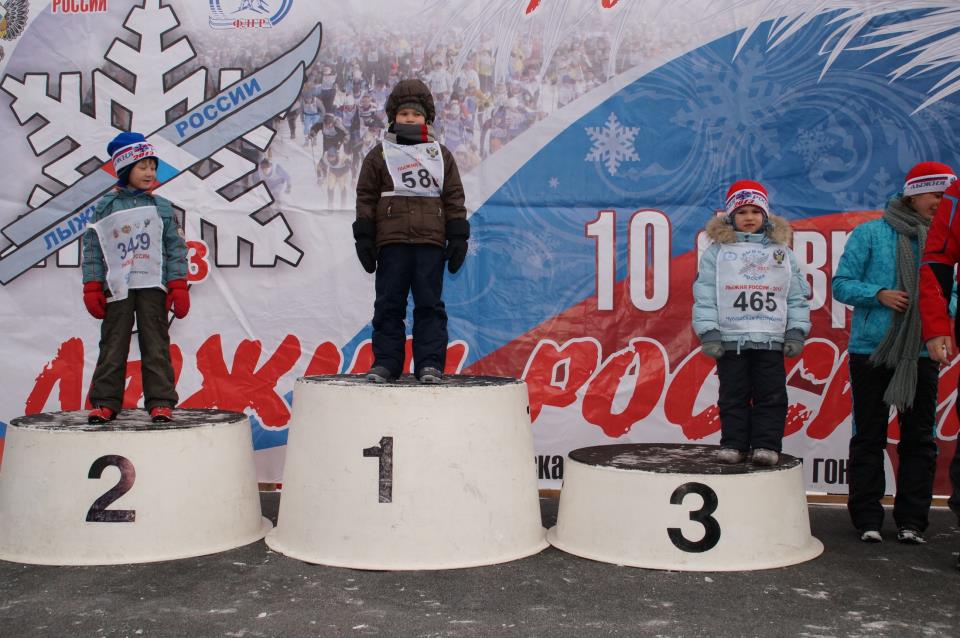 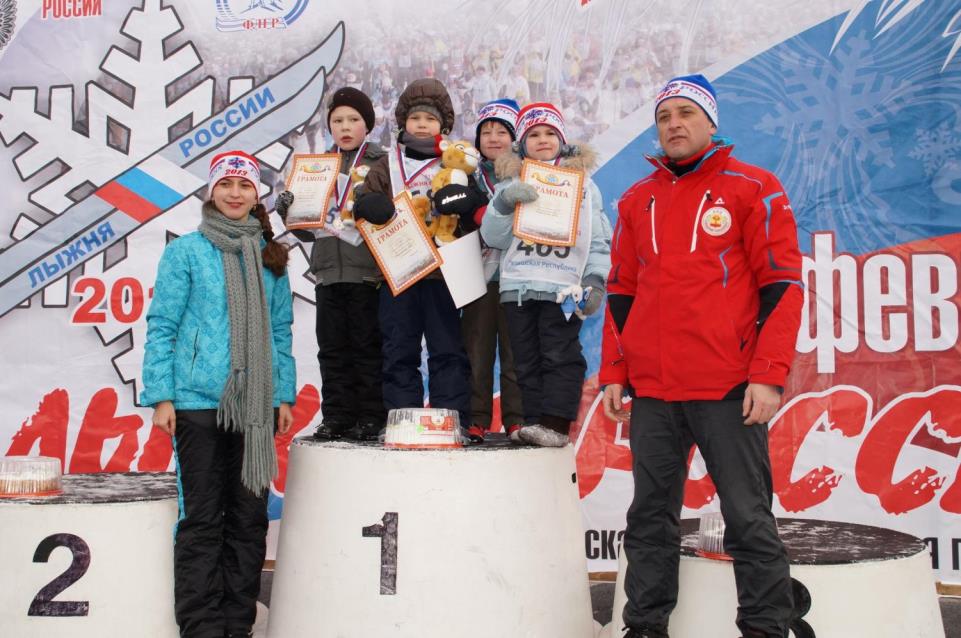 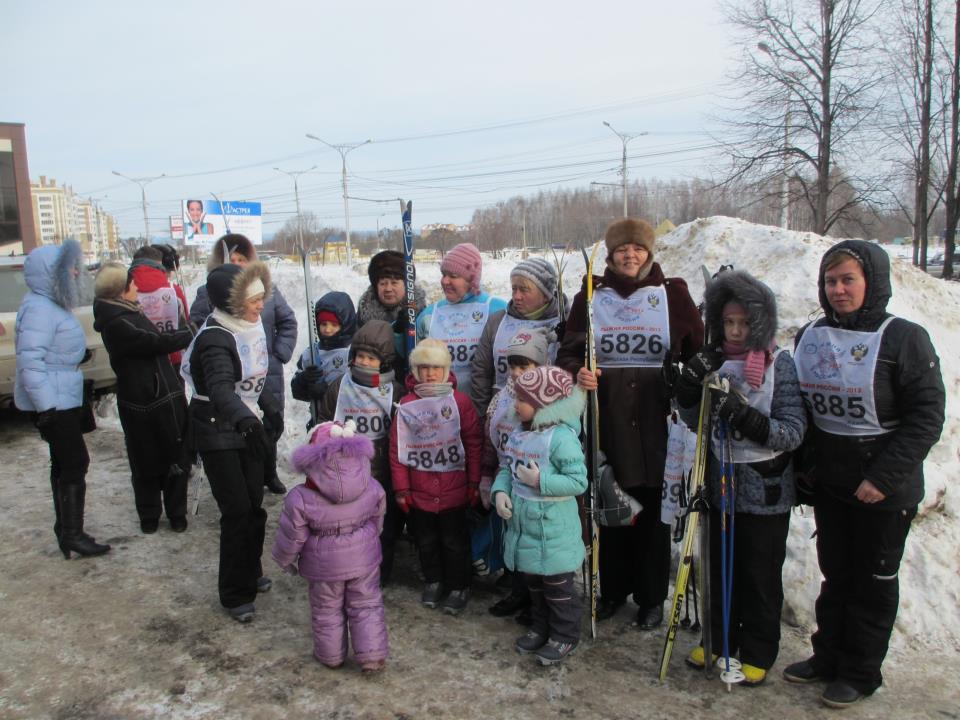 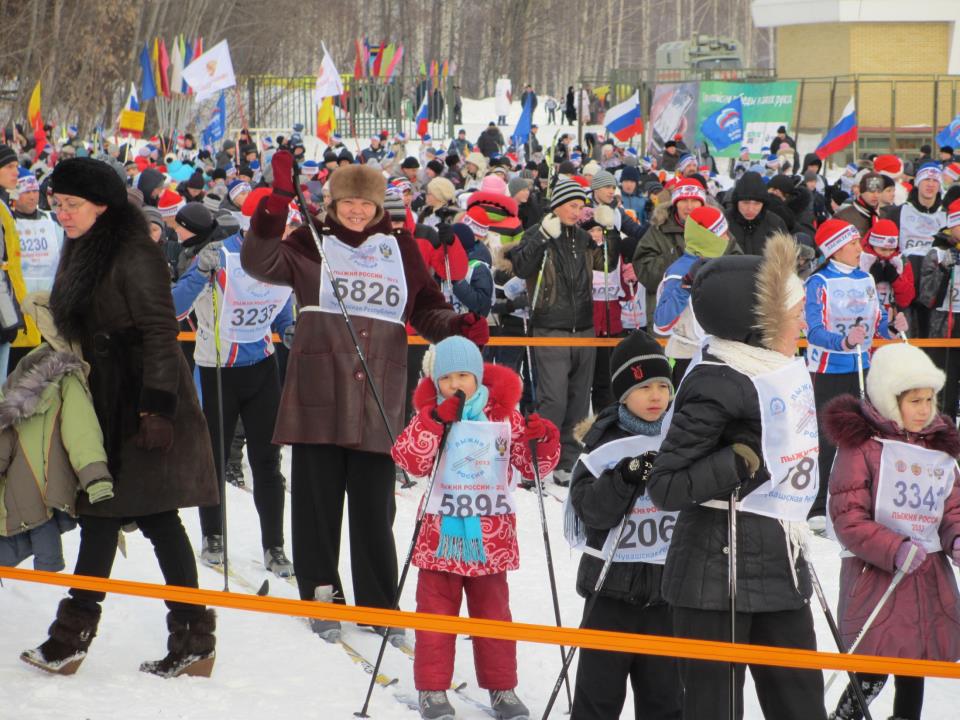 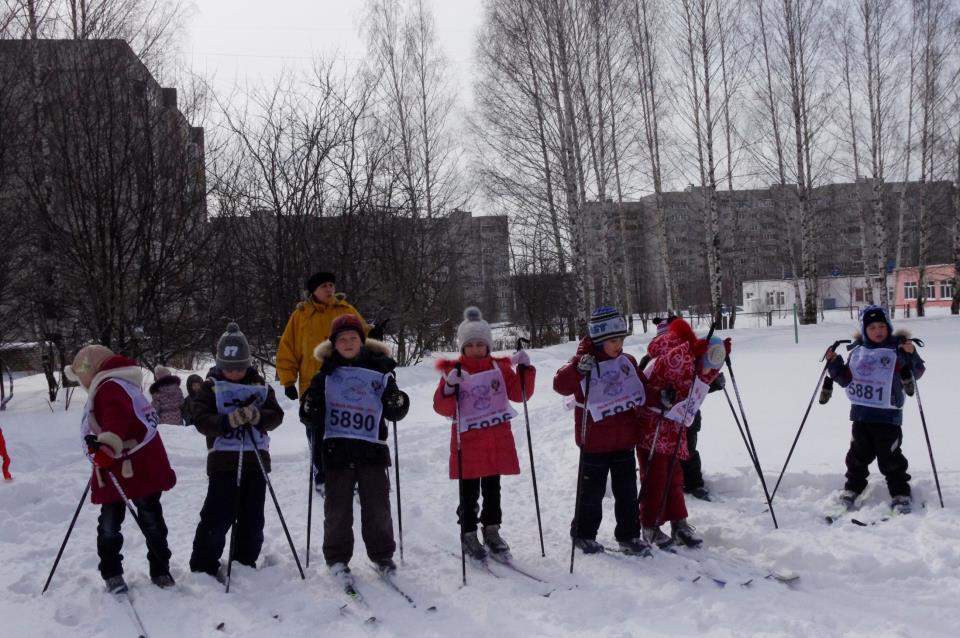 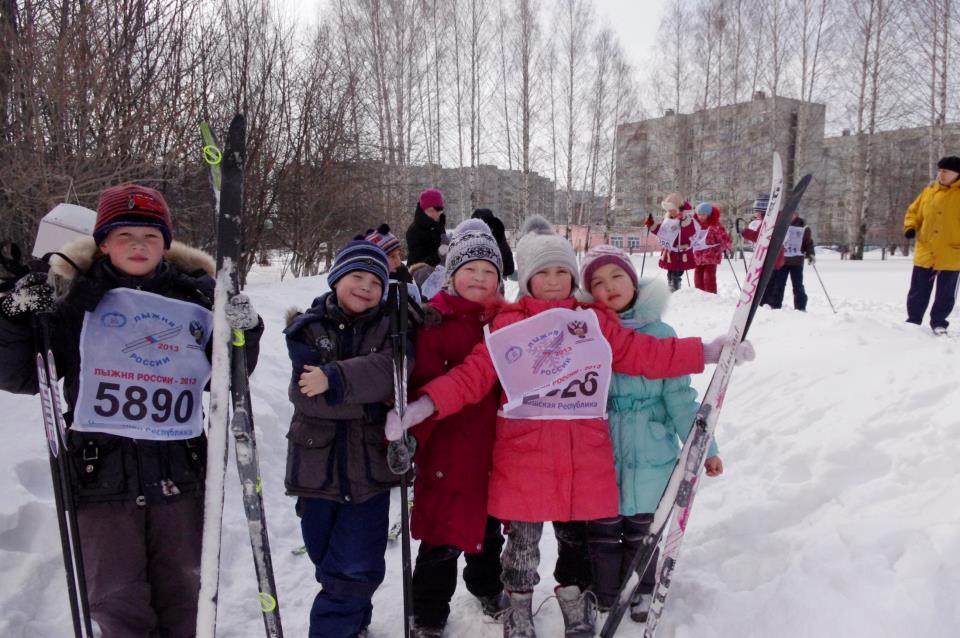 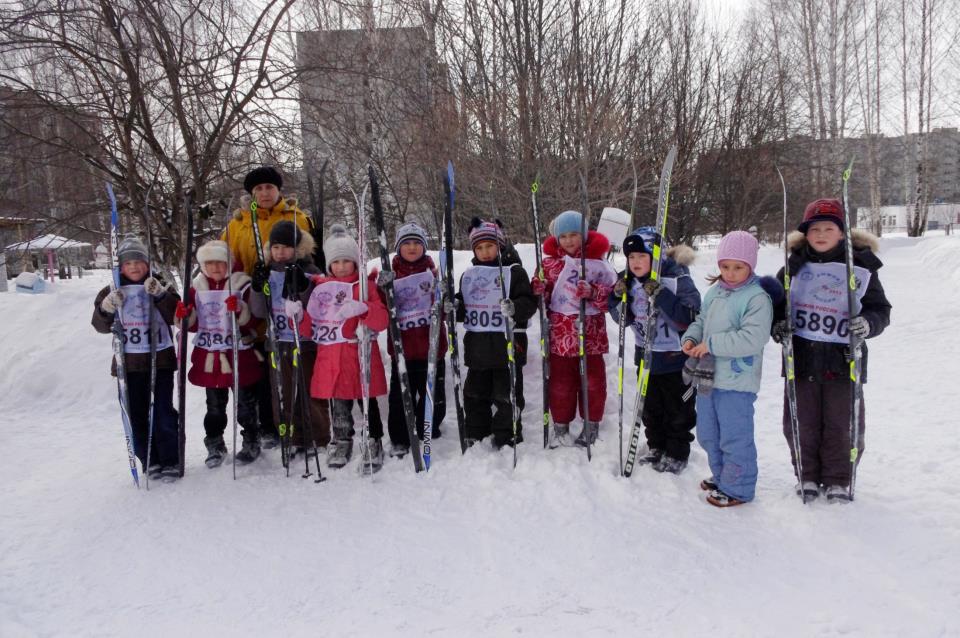 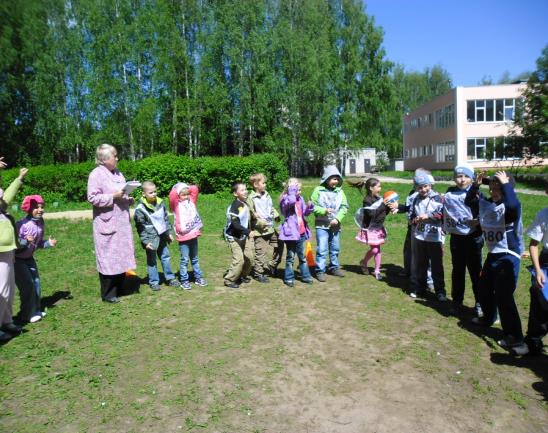 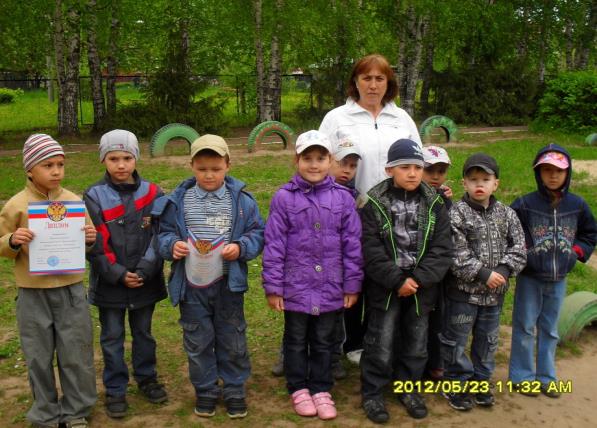 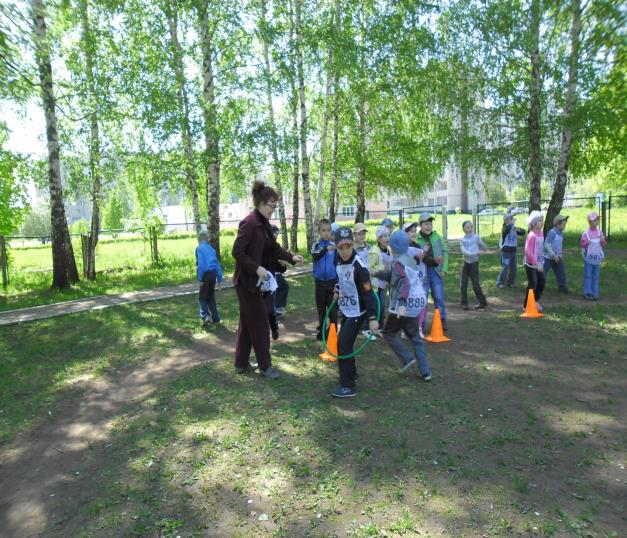 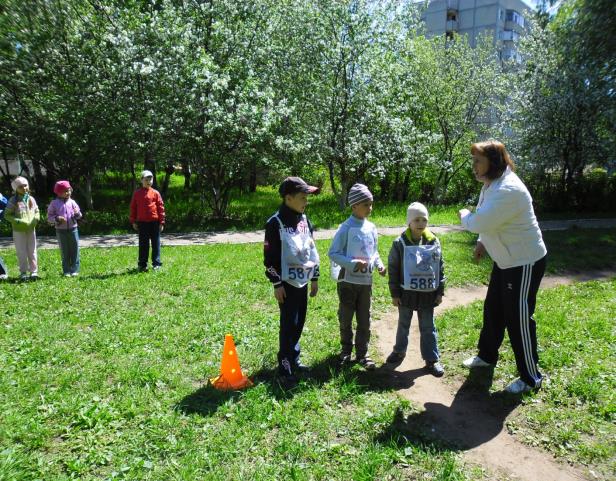 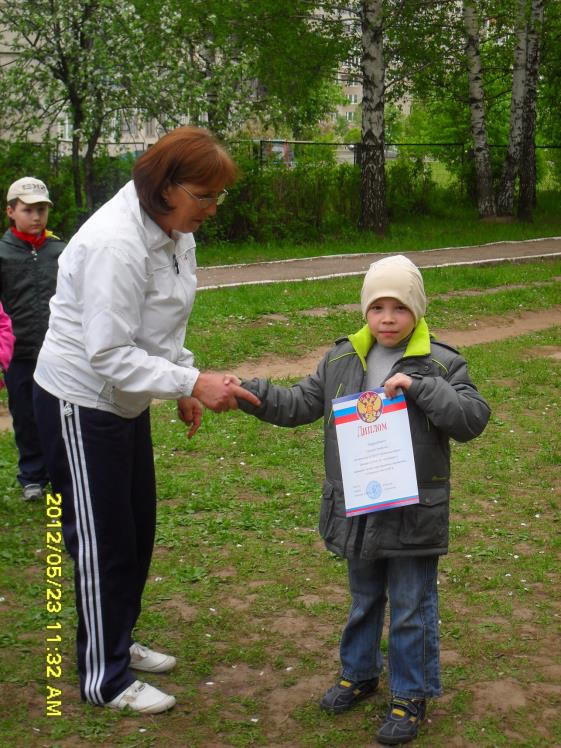 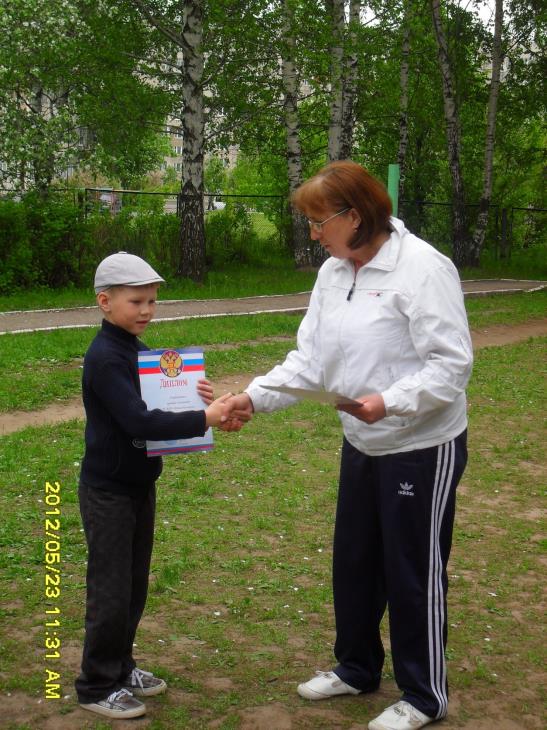 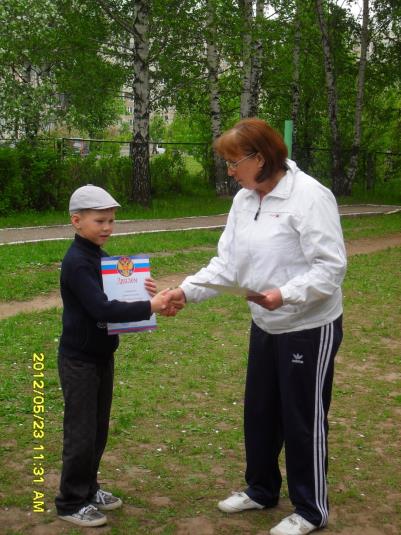